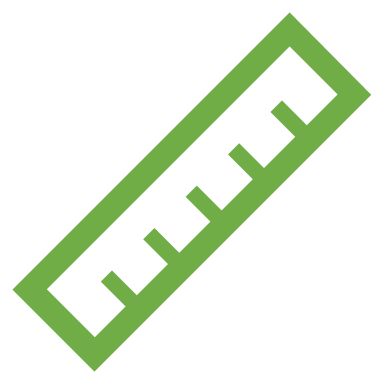 PHÒNG GD&ĐT………..
TRƯỜNG THCS ………….……
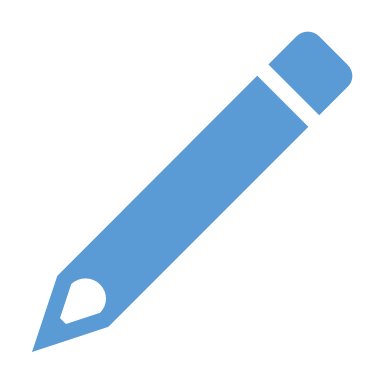 Đ8-C2-B3
Phép nhân,phép chia phân thức đại số (tiết 1)
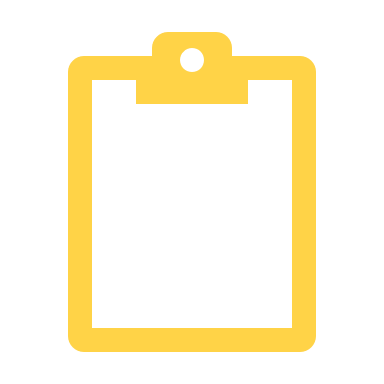 Giáo viên:……………………………
HOẠT ĐỘNG MỞ ĐẦU
Thực hiện theo các yêu cầu sau:
- Hãy lấy ví dụ về hai phân số và tính tích, thương của chúng?
- Hãy lấy ví dụ về hai phân thức đại số?
- Hãy ghi phép nhân, phép chia hai phân thức đó.
- Làm thế nào để thực hiện phép nhân, phép chia?
[Speaker Notes: GV yêu cầu HS thực hiện các yêu cầu, HS lên bảng trình bày.]
HOẠT ĐỘNG HÌNH THÀNH KIẾN THỨC
- Trong quá trình tính toán, nhiều lúc ta phải thực hiện phép nhân,phép chia hai phân thức.
Vậy làm thế nào để thực hiện được phép nhân, phép chia hai phân thức?
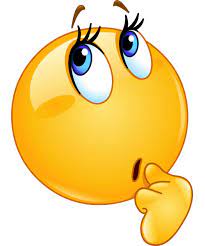 [Speaker Notes: Sau khi HS thực hiện xong GV đặt vấn đề vào bài mới]
I. Phép nhân các phân thức đại số
HOẠT ĐỘNG HÌNH THÀNH KIẾN THỨC
I. Quy tắc nhân hai phân thức đại số
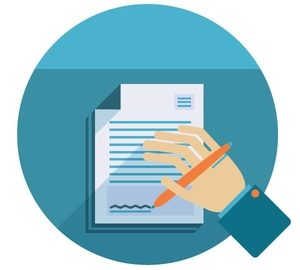 Hoạt động 1 (SGK Trang 44) Nêu quy tắc nhân hai phân số
Giải:
Muốn nhân hai phân số, ta nhân các tử với nhau và nhân các mẫu với nhau.
[Speaker Notes: Hoạt động 1: thực nhiện cá nhân.]
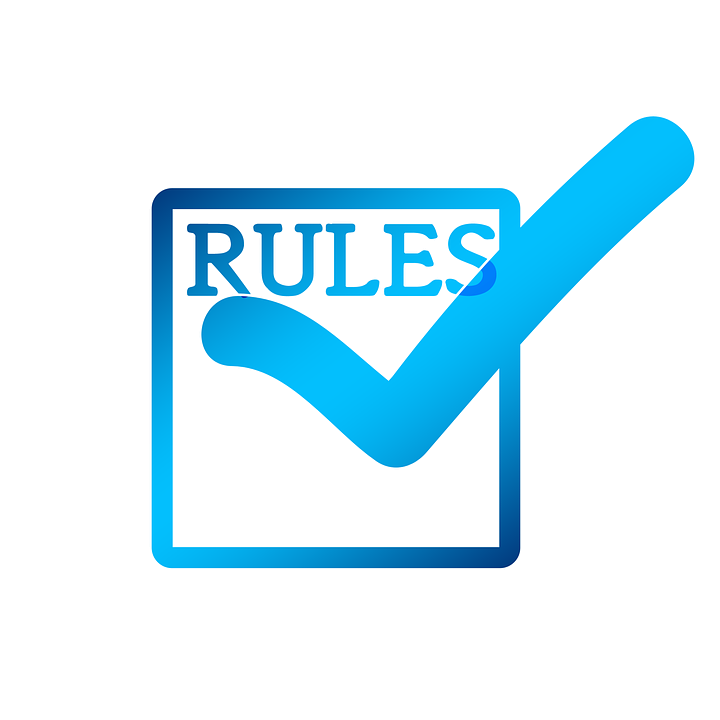 HOẠT ĐỘNG HÌNH THÀNH KIẾN THỨC
+ Quy tắc:
Muốn nhân hai phân số, ta nhân các tử với nhau và nhân các mẫu với nhau.
[Speaker Notes: GV yêu cầu HS đọc quy tắc và 1 HS lên bảng ghi công thức]
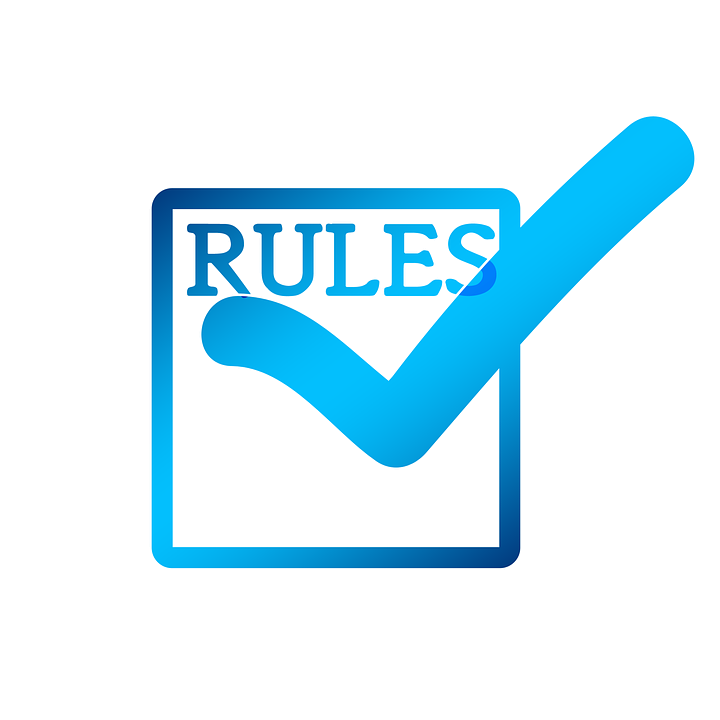 HOẠT ĐỘNG HÌNH THÀNH KIẾN THỨC
+ Chú ý:
Kết quả của phép nhân hai phân thức gọi là tích. Ta thường viết tích này dưới dạng rút gọn.
[Speaker Notes: HS đọc chú ý.]
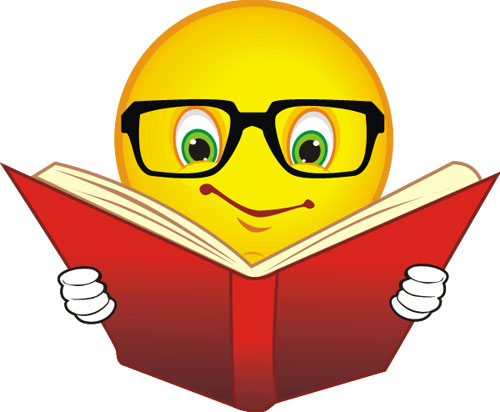 + Ví dụ 1 (SGK Trang 44) Tính:
HOẠT ĐỘNG HÌNH THÀNH KIẾN THỨC
a)
b)
Giải:
a)
b)
[Speaker Notes: HS làm VD1]
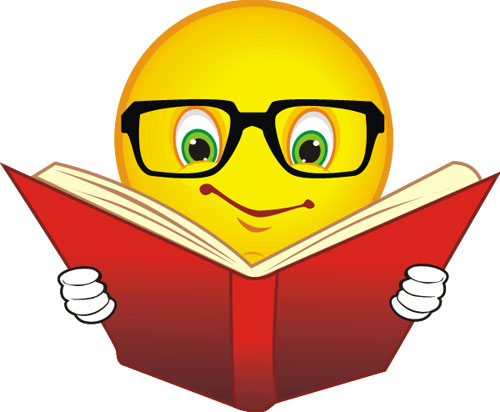 + Luyện tập 1 (SGK Trang 44) Tính:
HOẠT ĐỘNG HÌNH THÀNH KIẾN THỨC
a)
b)
Giải:
a)
b)
[Speaker Notes: GV yêu cầu HS làm vào vở LT1, gọi 2 HS lên bảng trình bày.]
HOẠT ĐỘNG HÌNH THÀNH KIẾN THỨC
2. Tính chất của phép nhân phân thức
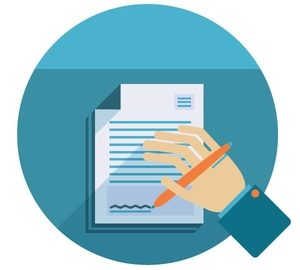 Hoạt động 2 (SGK Trang 44):
Hãy nêu các tính chất của phép nhân phân số.
Giải:
Các tính chất của phép nhân phân số:
Giao hoán
Kết hợp
Phân phối đối với phép cộng
Nhân với số 1
[Speaker Notes: Hoạt động 2: thực nhiện cá nhân.]
HOẠT ĐỘNG HÌNH THÀNH KIẾN THỨC
2. Tính chất của phép nhân phân thức
Các tính chất của phép nhân phân thức.
Giao hoán:
Kết hợp:
Phân phối đối với phép cộng:
Nhân với số 1
[Speaker Notes: Gọi HS lên bảng ghi các tính chất]
HOẠT ĐỘNG HÌNH THÀNH KIẾN THỨC
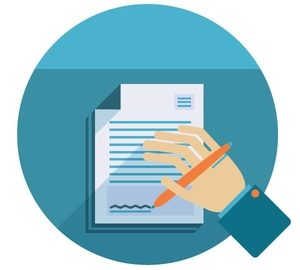 Ví dụ 2 (SGK Trang 45) Tính:
Giải:
[Speaker Notes: HS làm VD2]
HOẠT ĐỘNG HÌNH THÀNH KIẾN THỨC
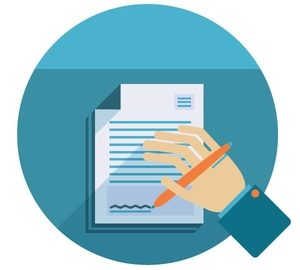 Ví dụ 3 (SGK Trang 45) Tính:
Giải:
[Speaker Notes: HS làm VD3 theo cặp]
HOẠT ĐỘNG LUYỆN TẬP
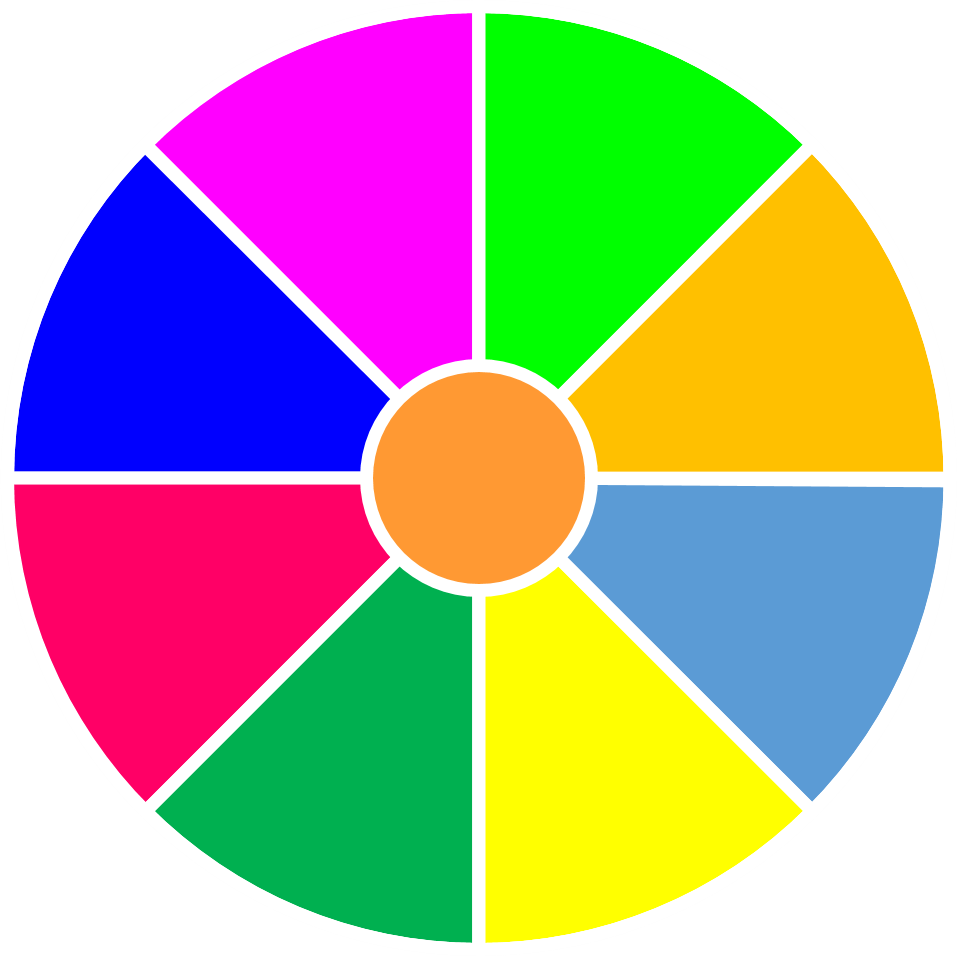 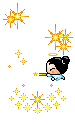 VÒNG QUAY 
MAY MẮN
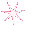 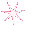 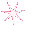 20
30
40
1
2
10
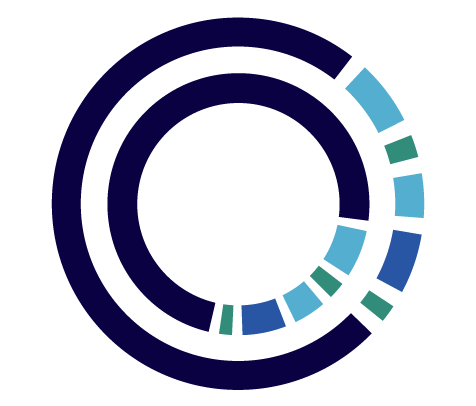 50
80
3
4
60
70
QUAY
[Speaker Notes: Chia lớp thành 4 nhóm. Mỗi nhóm nhấn vào nút quay sau đó chọn 1 trong 4 câu hỏi ở ô màu xanh, trả lời đúng sẽ nhận được số điểm đã quay được.]
Luật chơi:
- Hoạt động theo nhóm, lớp chia thành 4 nhóm.
Mỗi nhóm ấn vào vòng quay để nhận được số điểm tương ứng.
- Chọn một câu hỏi trong 4 ô để trả lời, nếu trả lời đúng sẽ nhận được số điểm tương ứng.
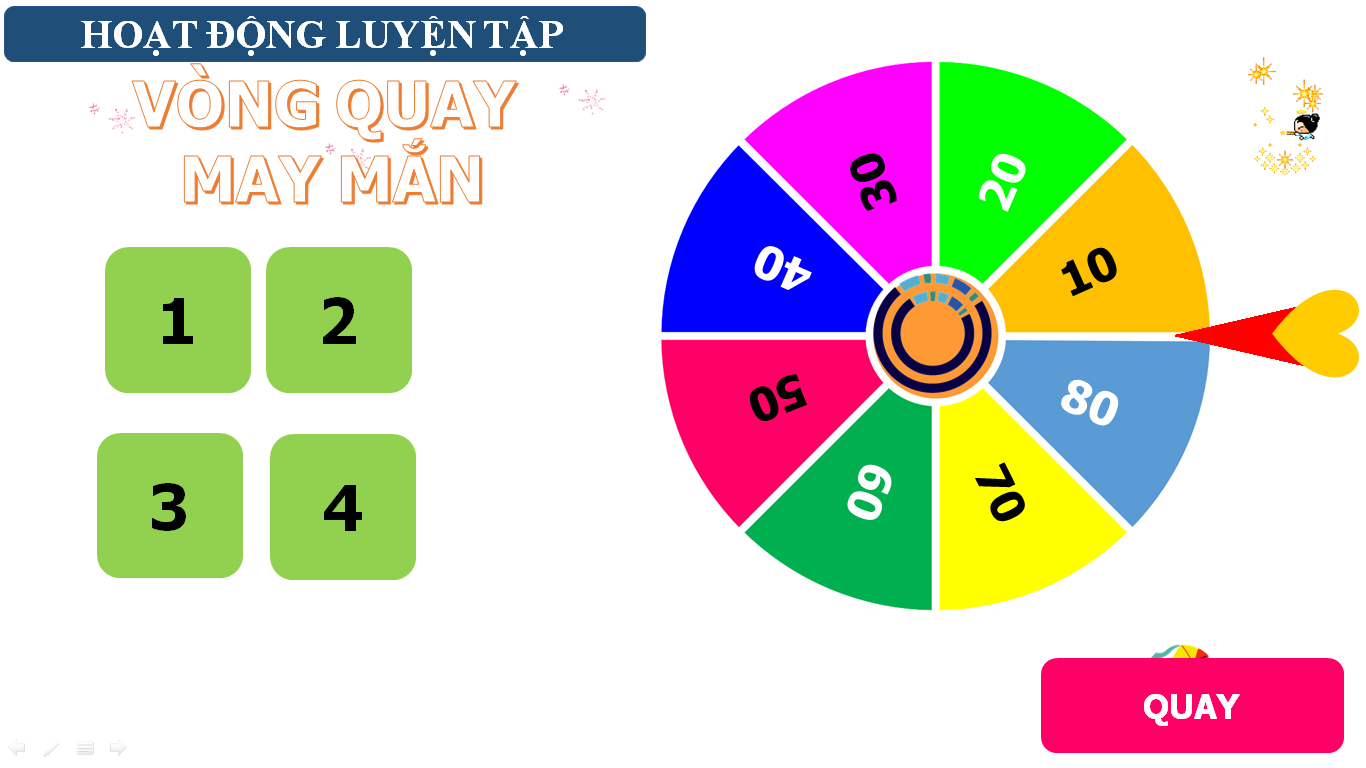 [Speaker Notes: GV phổ biến luật chơi.]
HOẠT ĐỘNG LUYỆN TẬP
HOẠT ĐỘNG HÌNH THÀNH KIẾN THỨC
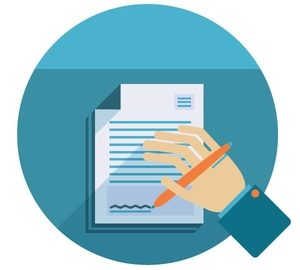 Câu 1: Tính một cách hợp lí:
Giải:
[Speaker Notes: Các nhóm trình bày lời giải xong bấm nút mũi tên để quay lại slide 13.]
HOẠT ĐỘNG LUYỆN TẬP
HOẠT ĐỘNG HÌNH THÀNH KIẾN THỨC
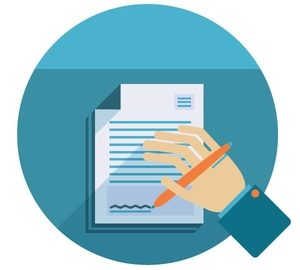 Câu 2: Tính một cách hợp lí:
Giải:
[Speaker Notes: Các nhóm trình bày lời giải xong bấm nút mũi tên để quay lại slide 13.]
HOẠT ĐỘNG LUYỆN TẬP
HOẠT ĐỘNG HÌNH THÀNH KIẾN THỨC
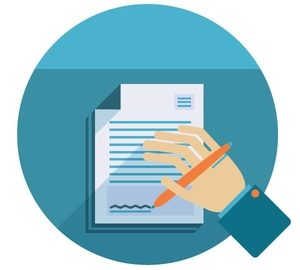 Câu 3: Tính một cách hợp lí:
Giải:
[Speaker Notes: Các nhóm trình bày lời giải xong bấm nút mũi tên để quay lại slide 13.]
HOẠT ĐỘNG LUYỆN TẬP
HOẠT ĐỘNG HÌNH THÀNH KIẾN THỨC
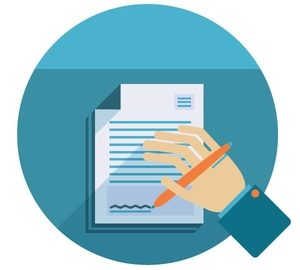 Câu 4: Tính một cách hợp lí:
Giải:
[Speaker Notes: Các nhóm trình bày lời giải xong kích chuột trái để sang hoạt động tiếp theo.]
HOẠT ĐỘNG HÌNH THÀNH KIẾN THỨC
Hãy thực hiện nhân hai phân thức mà các em đã lấy ở hoạt động mở đầu.
[Speaker Notes: Gọi HS lên bảng thực hiện.]
HOẠT ĐỘNG VẬN DỤNG
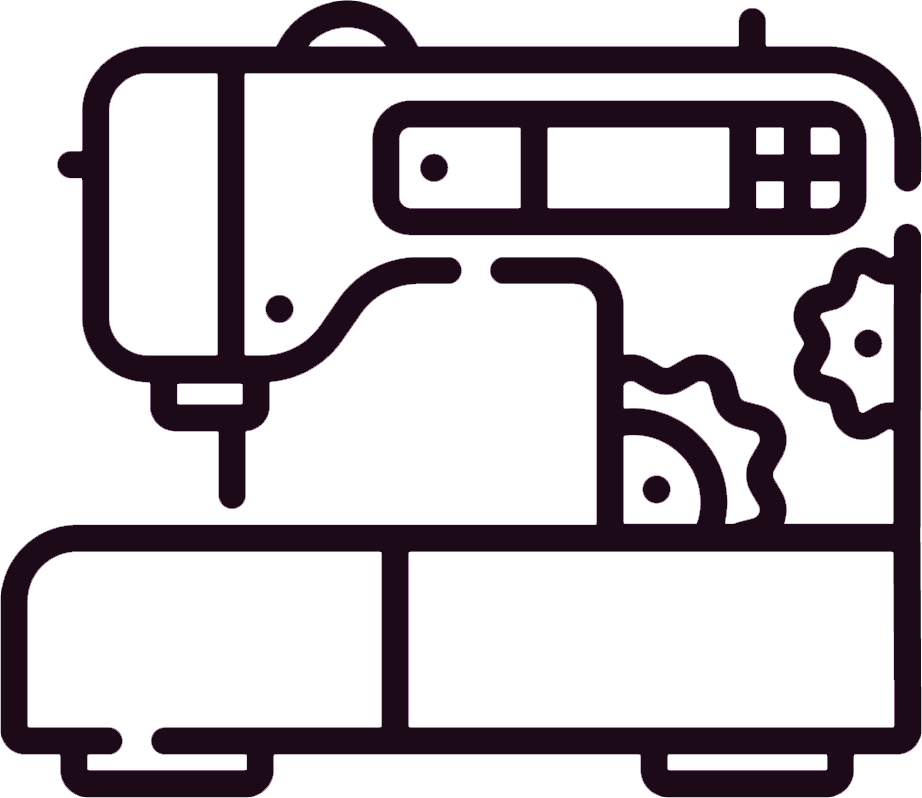 + Cho bài toán: 
Hai máy bay cùng bay quãng đường 600 km. Biết tốc độ của máy bay
thứ hai là 300 km/h. Gọi x (km/h) là tốc độ của máy bay thứ nhất.
Viết phân thức biểu thị theo x tích của thời gian máy bay thứ 
nhất đã bay với thời gian máy bay thứ hai đã bay.
[Speaker Notes: GV chiếu đề bài toán.]
HOẠT ĐỘNG VẬN DỤNG
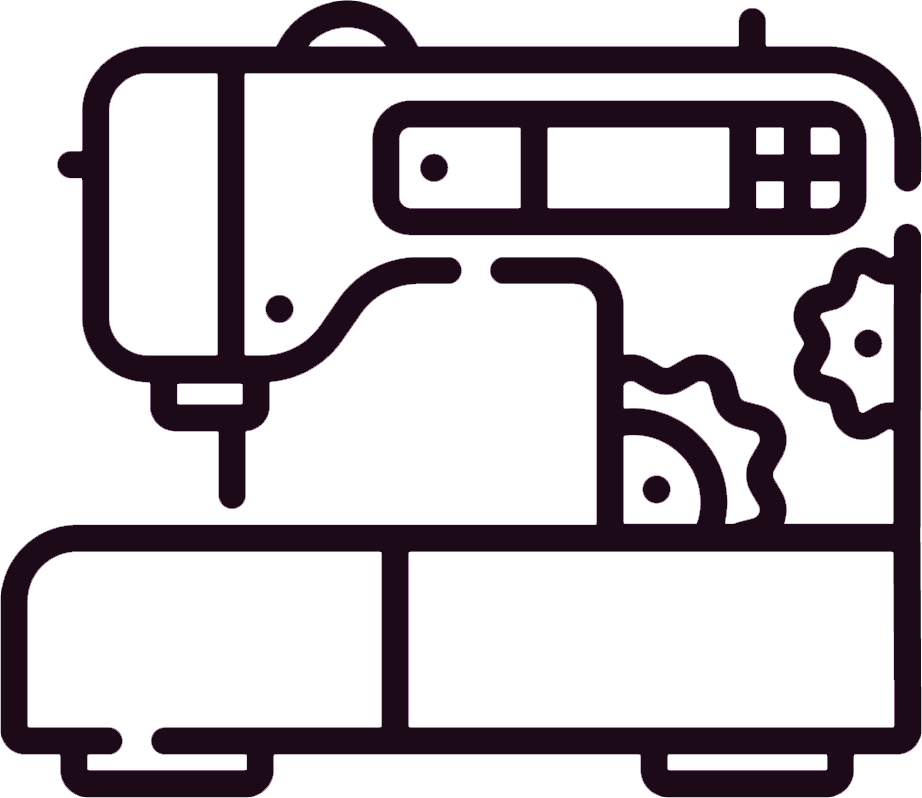 Nhiệm vụ về nhà:
Hãy giải bài toán trên, nộp bài vào tiết sau
[Speaker Notes: Yêu cầu HS về nhà làm và nộp sản phẩm tiết sau.]
HƯỚNG DẪN TỰ HỌC Ở NHÀ
- Đọc lại toàn bộ nội dung bài đã học.
- Học thuộc: quy tắc nhân hai phân thức và các tính chất
- Đọc nội dung phần còn lại của bài, tiết sau học tiếp.
[Speaker Notes: Dặn dò.]
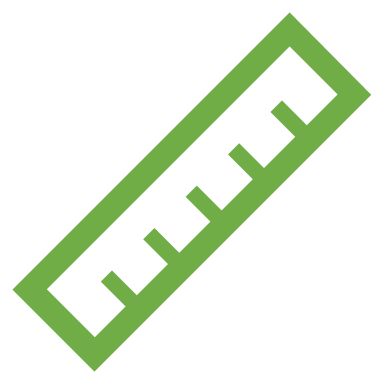 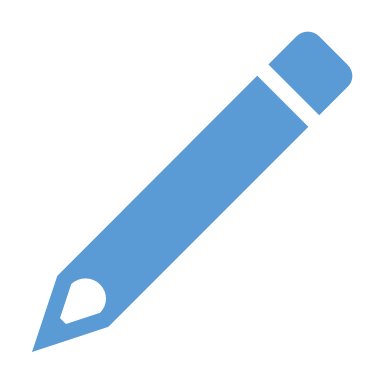 Remember…Safety First!
Thank you!
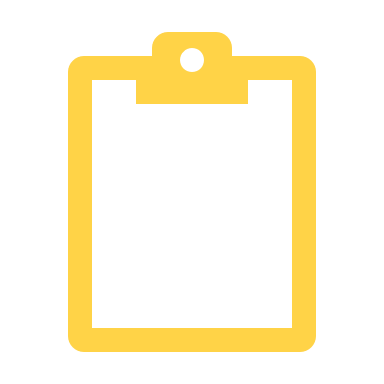